Кто? Где? Когда
Галерея картинок
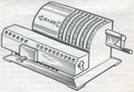 Эскиз суммирующего устройства
Леонардо да Винчи
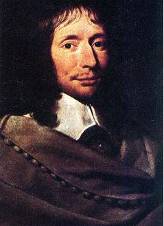 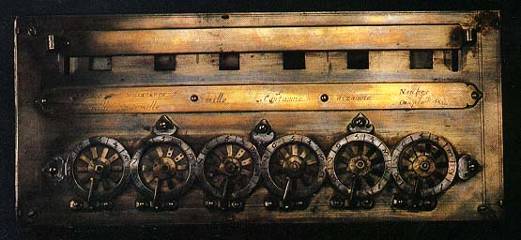 Блез Паскаль
«Паскалина»
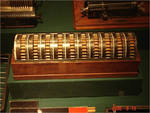 П. Л. Чебышев
Арифмометр
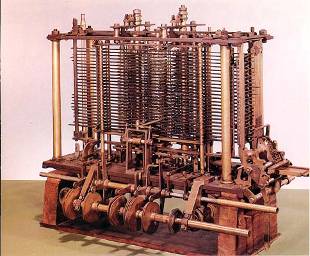 Ч. Беббидж
Аналитическая машина
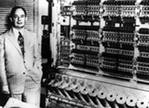 Фон Нейман
«Джаниак»
Р. Винер
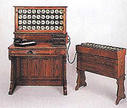 Табулятор
Герман Холлерит
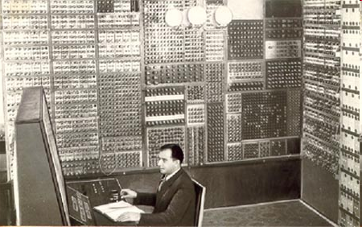 С. А. Лебедев
МСЭМ
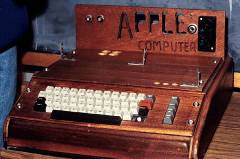 С. Возняк и  С. Джобс
Ада Лавлейс
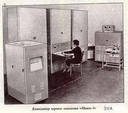 ЭВМ на транзисторах
«Эниак»
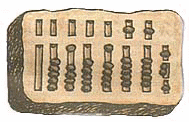 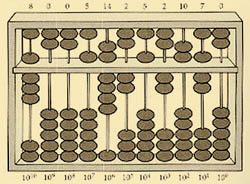 Суан-пан
Абак
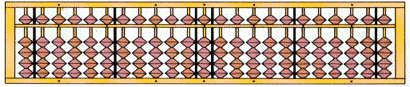 Серобян
Второе поколение ЭВМ
Первая ПЭВМ
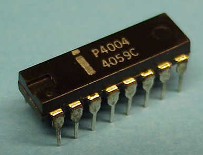 Микропроцессор
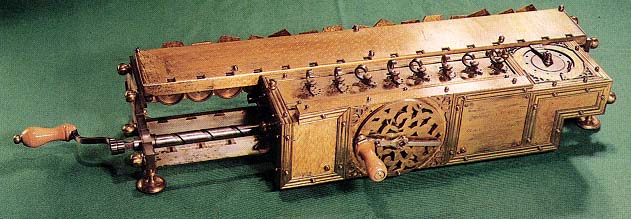 Механическаямашина
Г. Л. Лейбниц
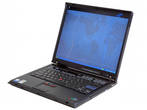 IBM модели, работающие на процессорах  Pentium
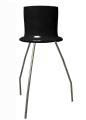 Транзистор
«Эльбрус -1»